[事務局コメント] 本テンプレートはあくまで提案書作成の参考です。大枠の流れ（目次など）を守って頂ければ、詳細な構成・デザインは、ご提案ごとに自由に変えて頂いて構いません。
もしろ、自由にオリジナルティのある提案書を期待します。
当該提案書はPower Point版とPDF版の両方をご提出ください。
また、Wordのエントリーシートを提出することも必須ですのでご留意ください。
(このオブジェクトは提出時には削除してください)
北海道高等学校プログラミングコンテスト
作品名
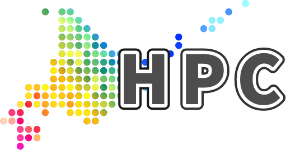 学校名：
作成者：
提案書作成日
[事務局コメント] 
スライドの項目イメージです。
これ以外に項目を追加しても問題ございません。
ただし、スライドは全部で20頁以内でお願いいたします。
(このオブジェクトは提出時には削除してください)
目次
基本情報（開発環境・使用言語）
作品の概要（どんな作品なのか？）
作品の背景（なぜ、その作品をつくったのか？何かの課題解決？）
作品の動機、目的（誰のために？何のために？）
作品の操作方法・使用方法
作品の特徴（工夫したところ、苦労したところ）
今後の展開（アピールしたいことなど）
まとめ
1-a
1. 基本情報 a. 団体情報
学校名：XXX

担当者情報
所属・役職：XXX
氏名(フリガナ)：XXX (XXX)
メールアドレス：XXX
電話番号：XXX
使用言語：XXX
2. 作品の概要a. どんな作品なのか？SDG’sとの関連性はあるか？
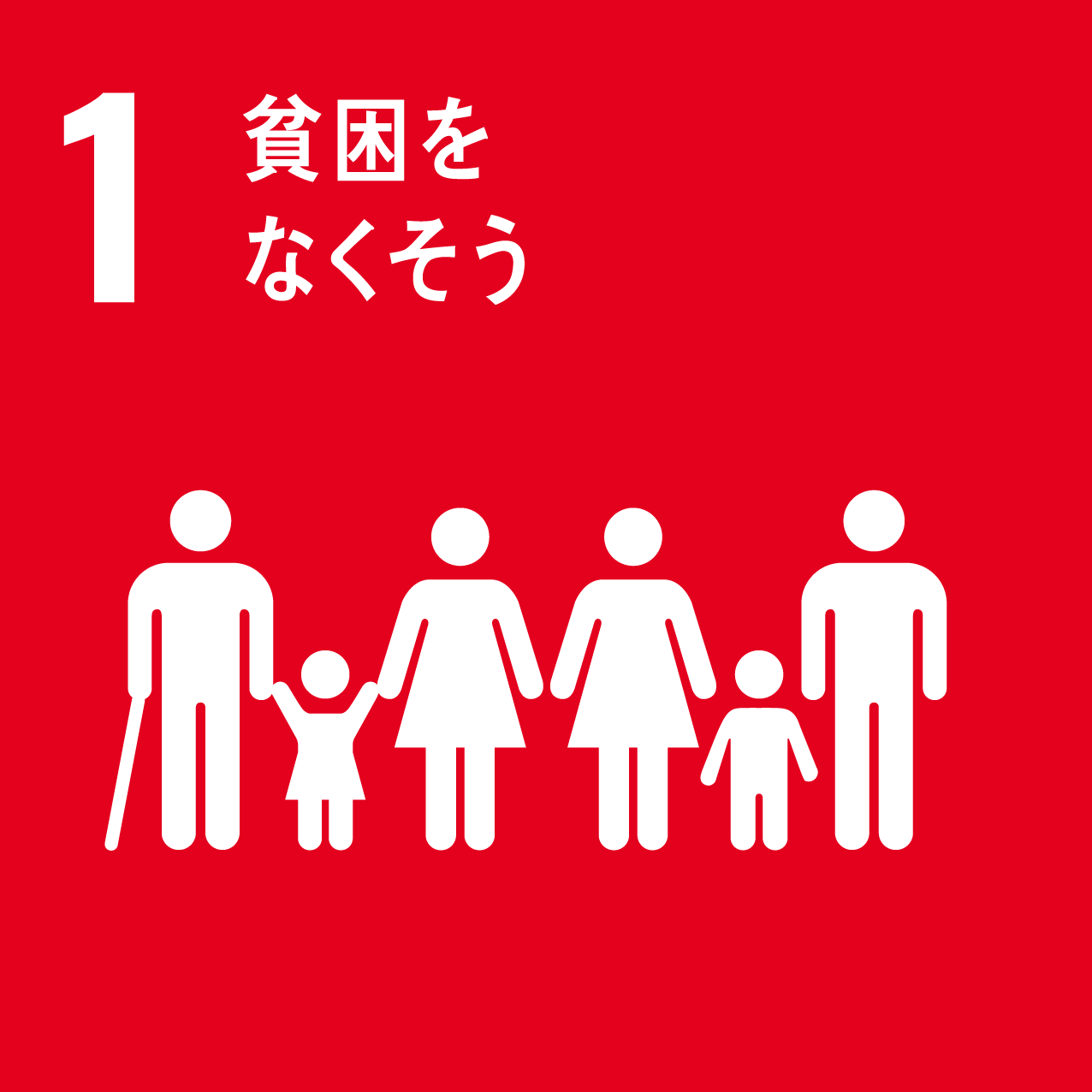 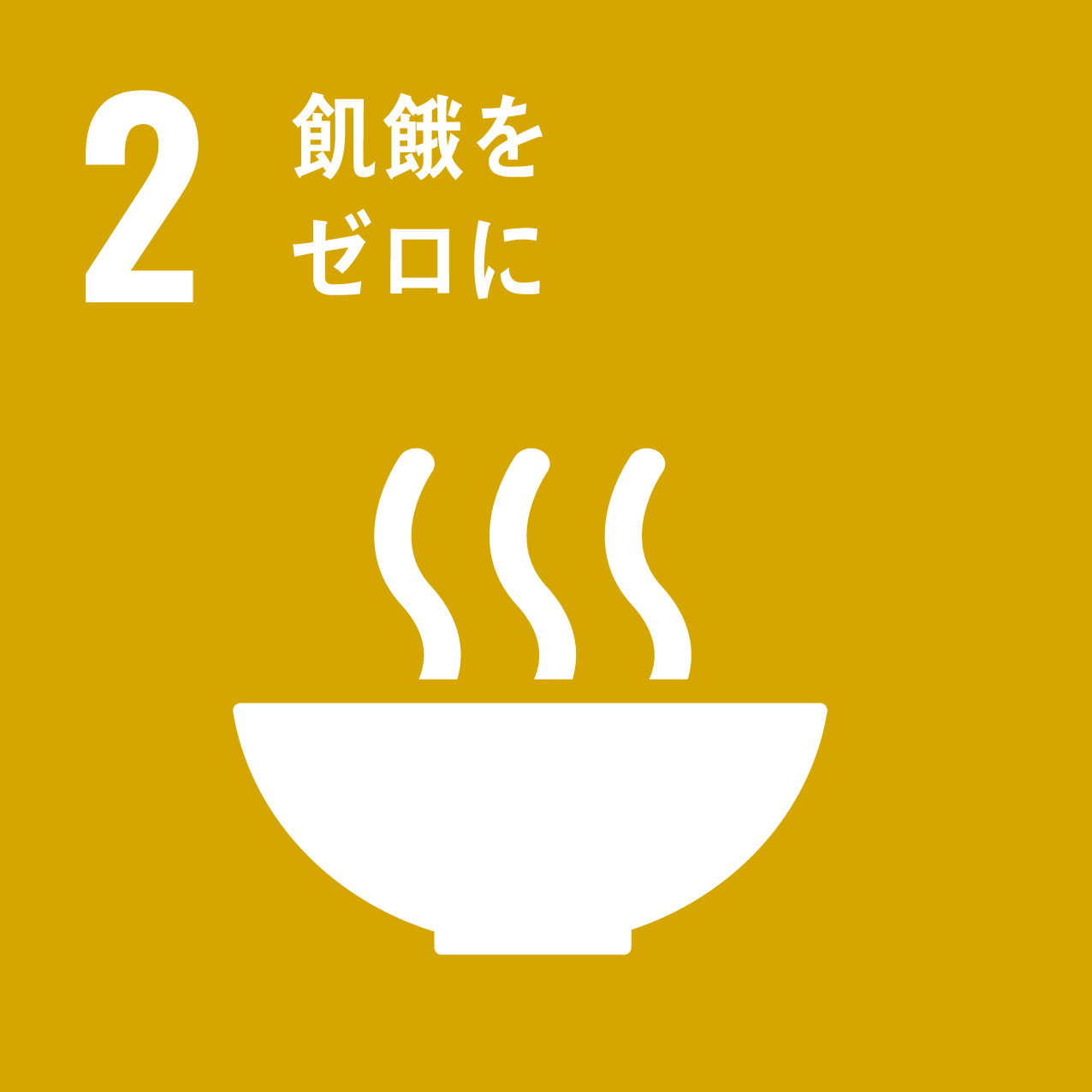 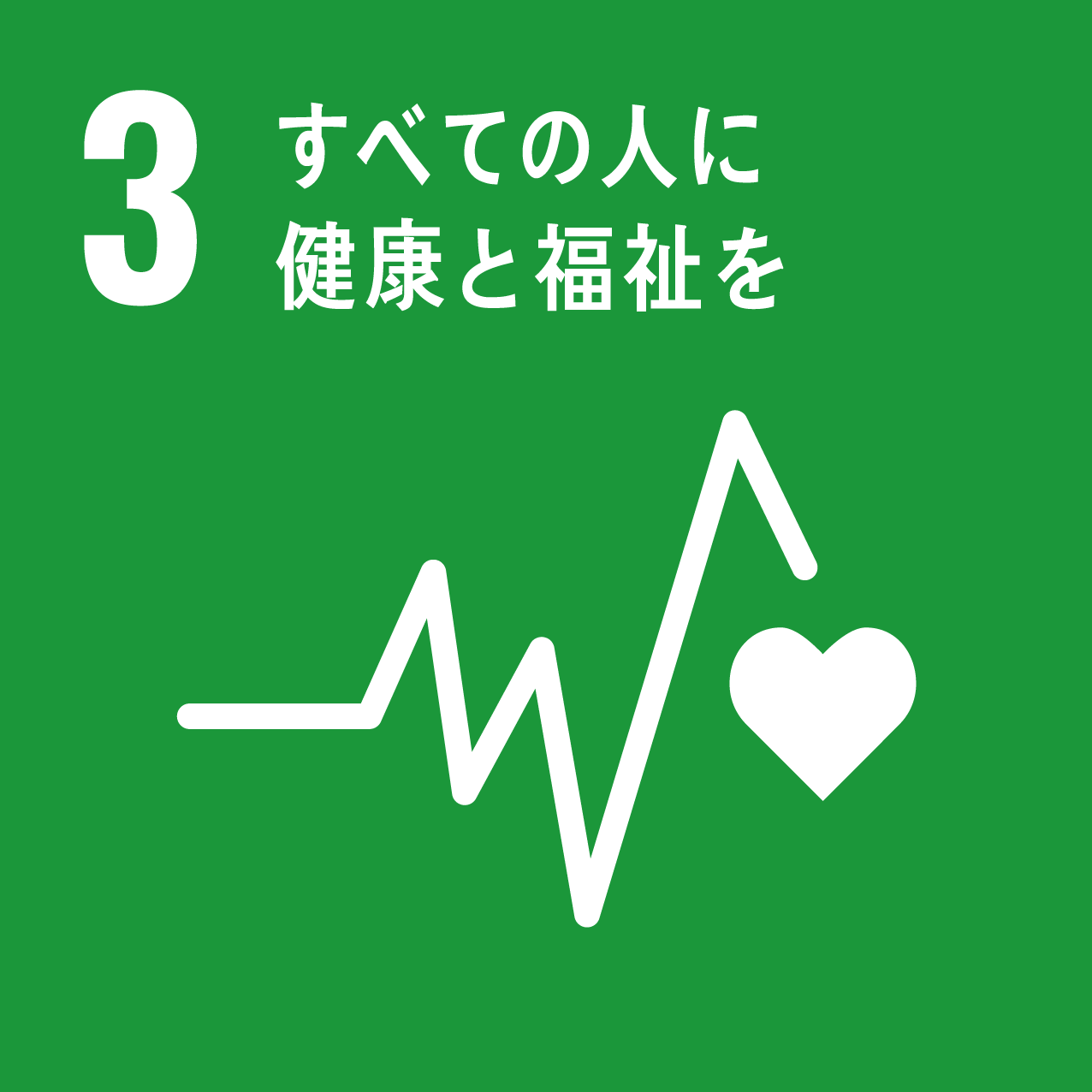 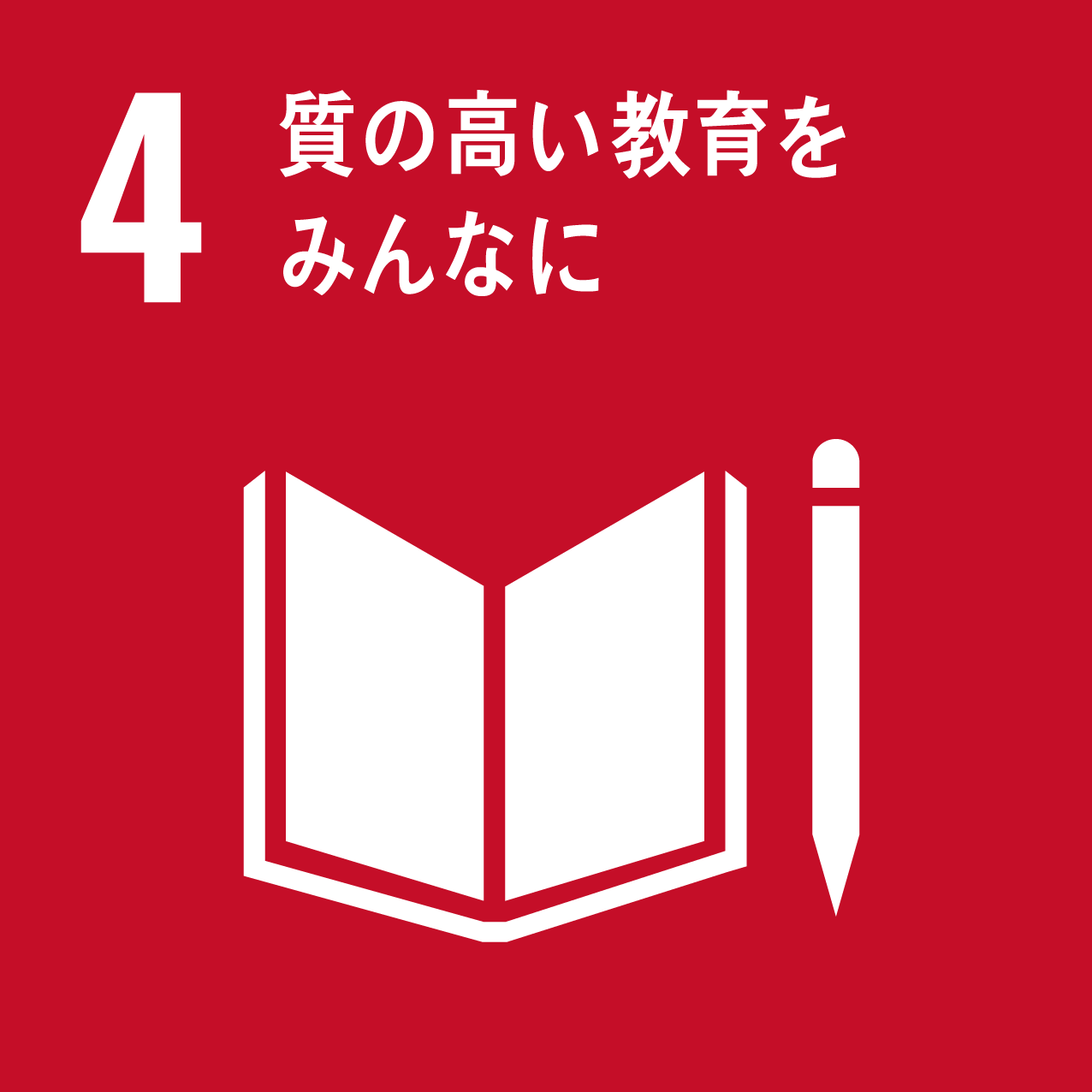 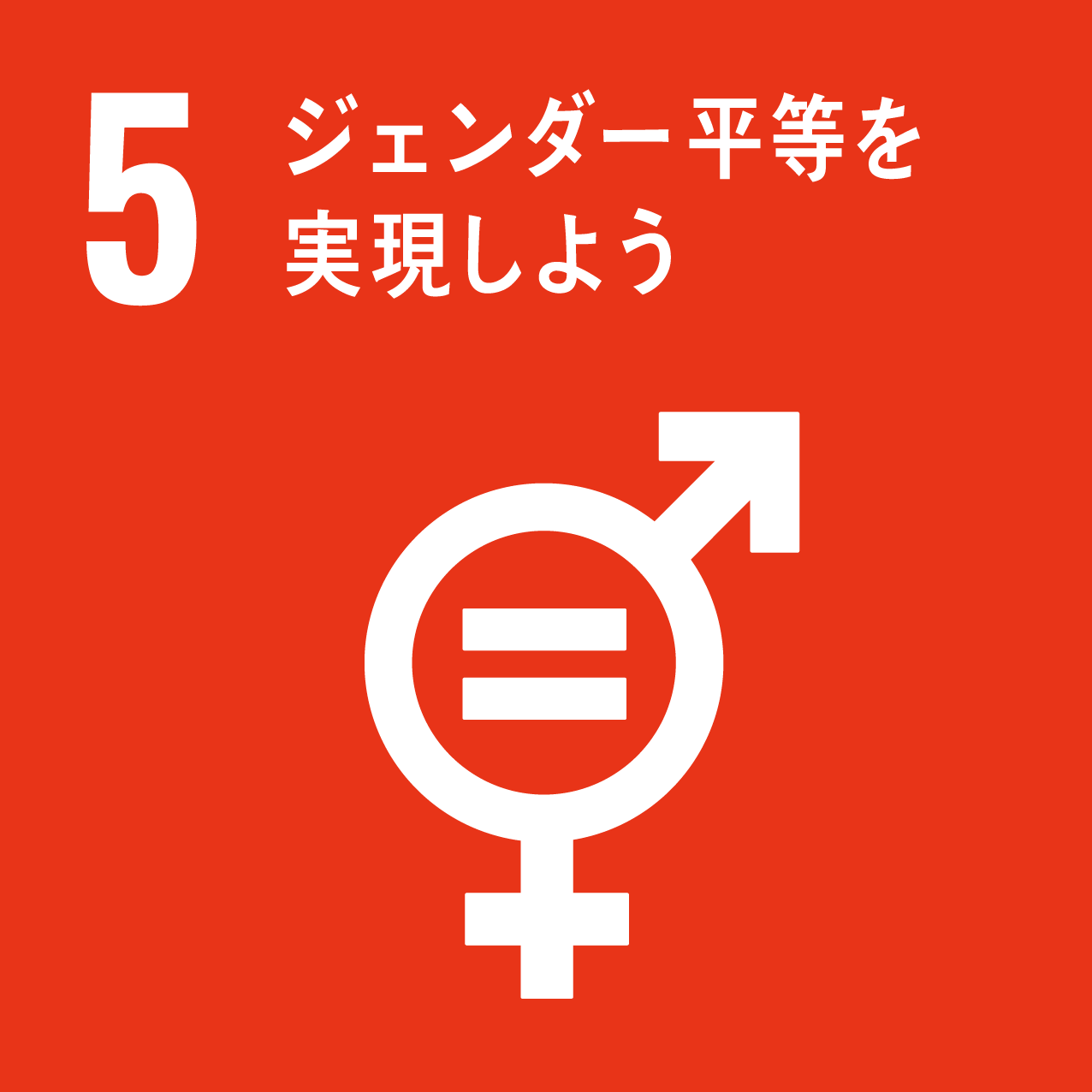 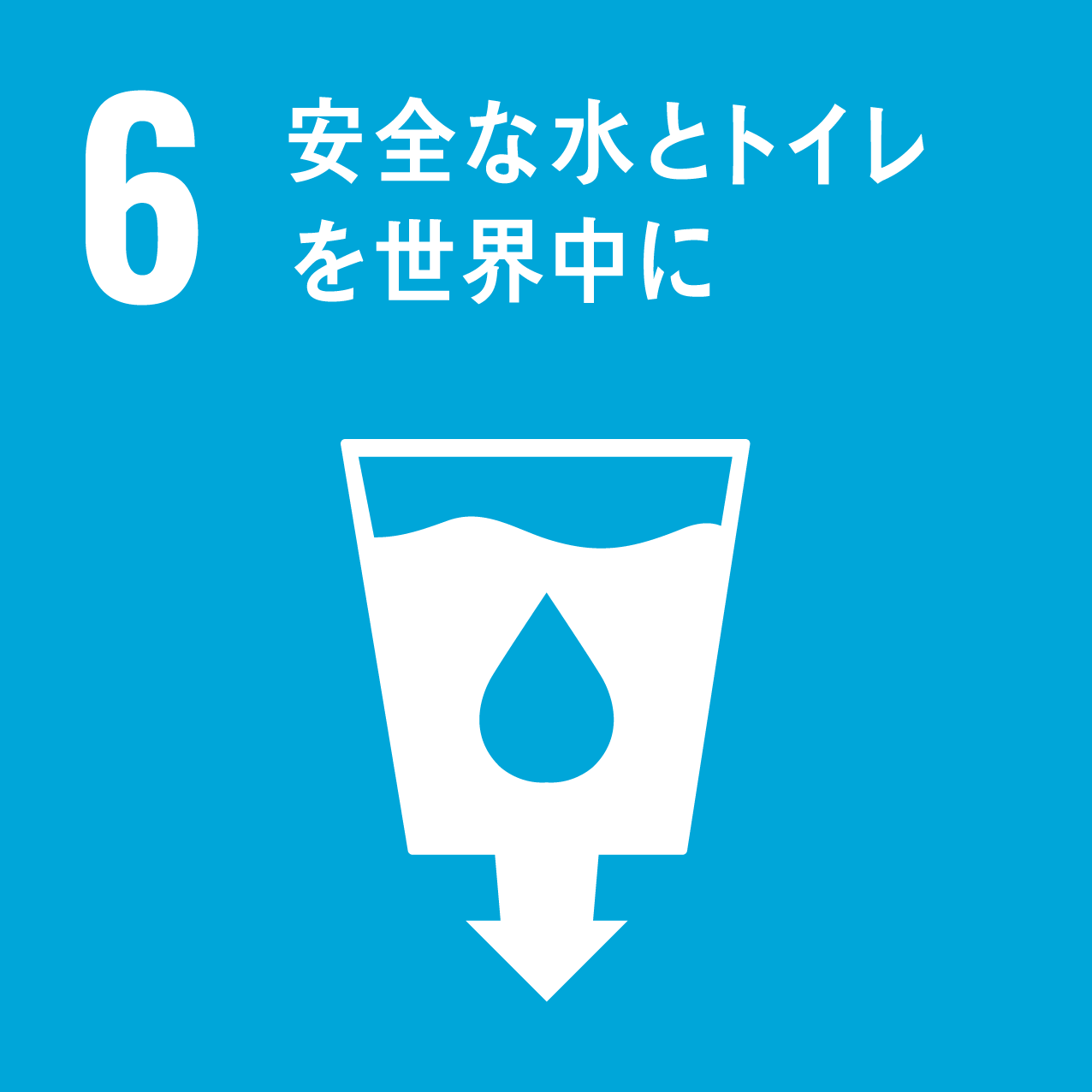 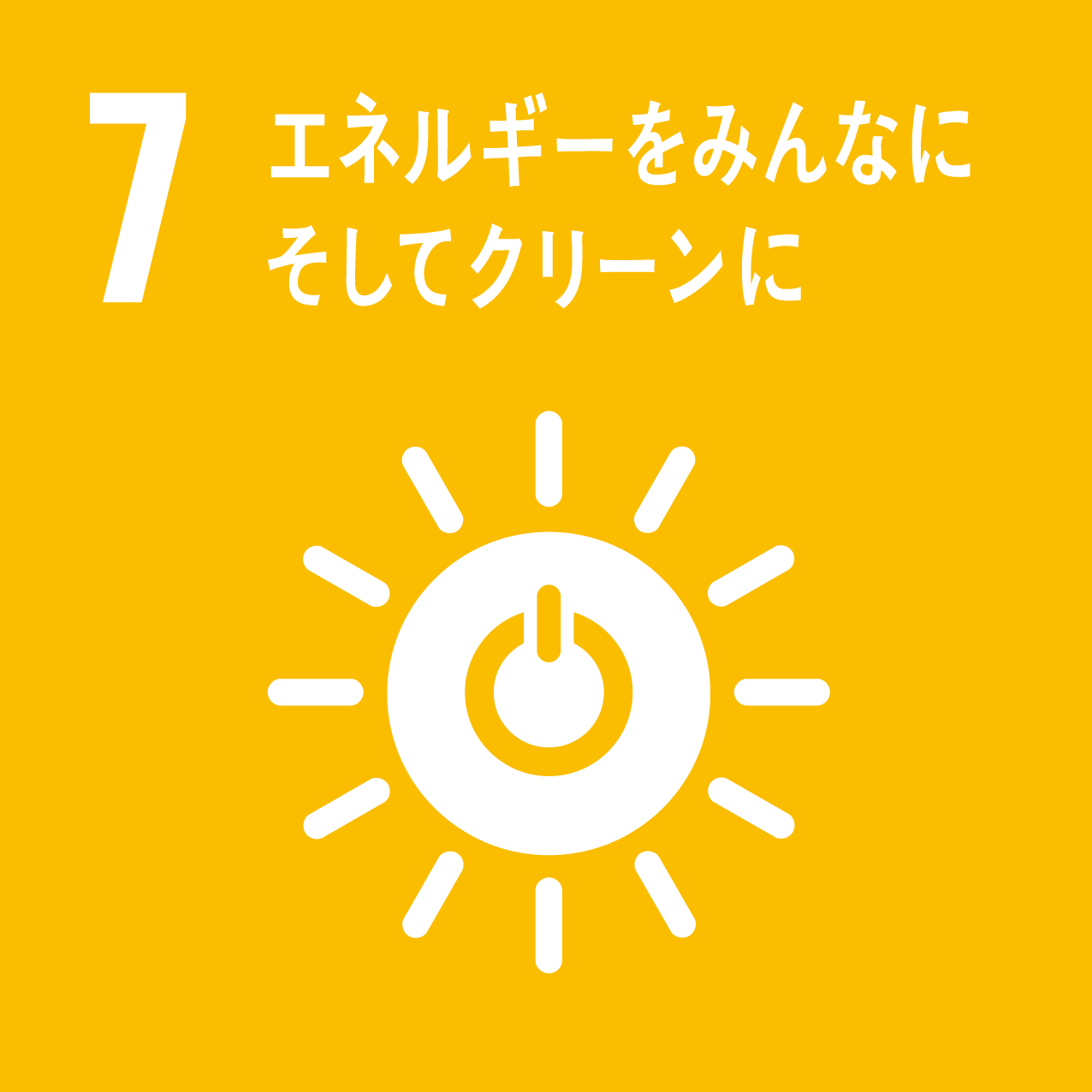 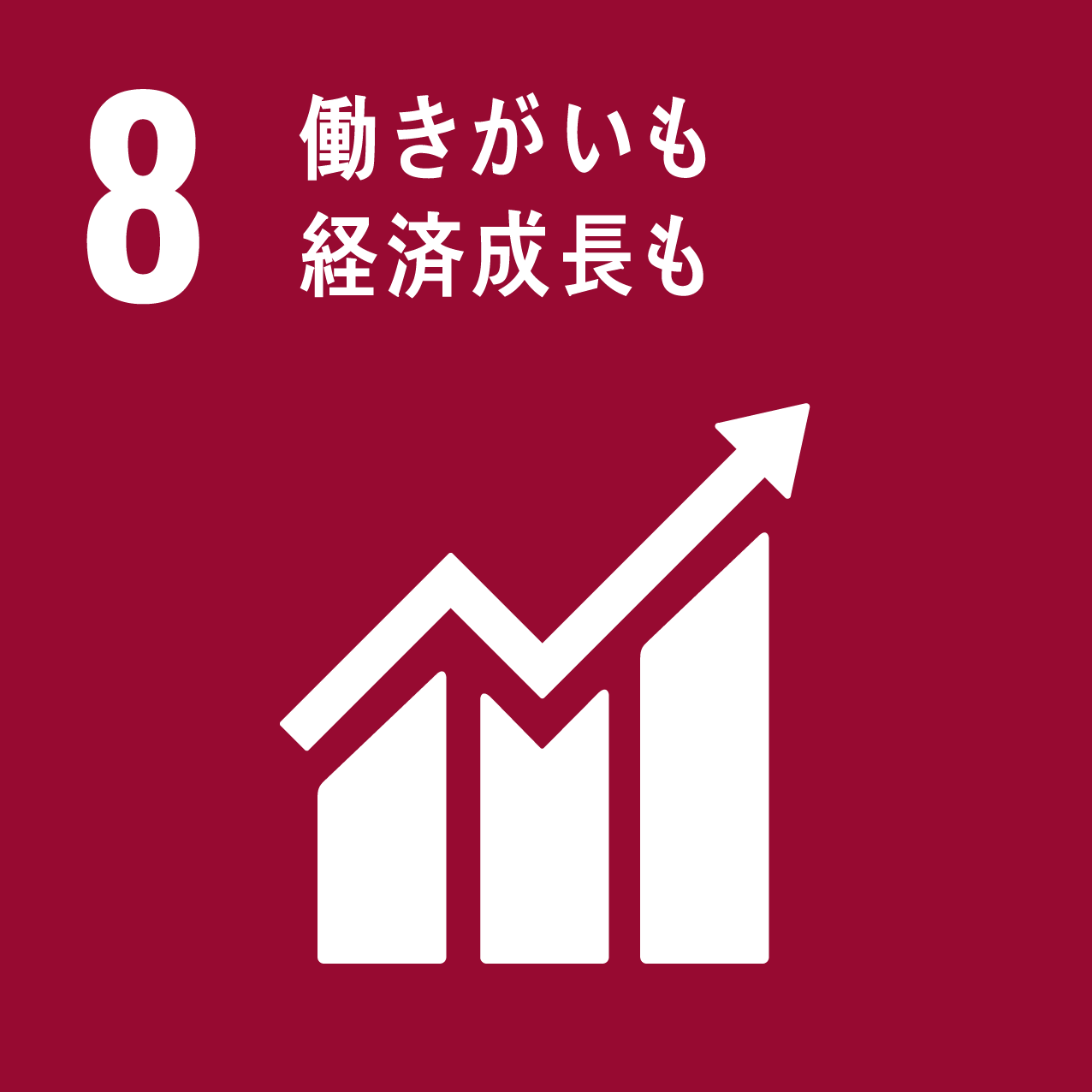 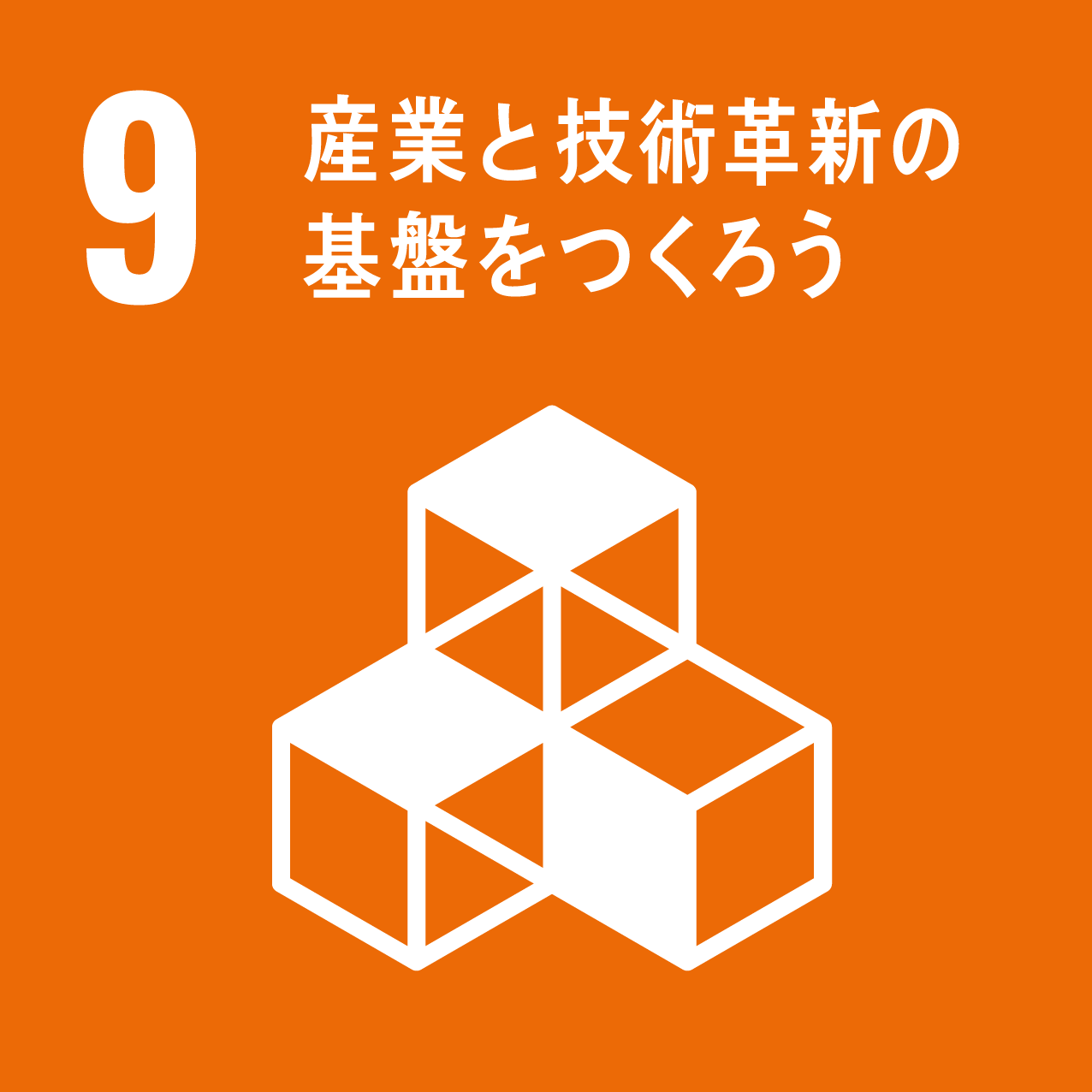 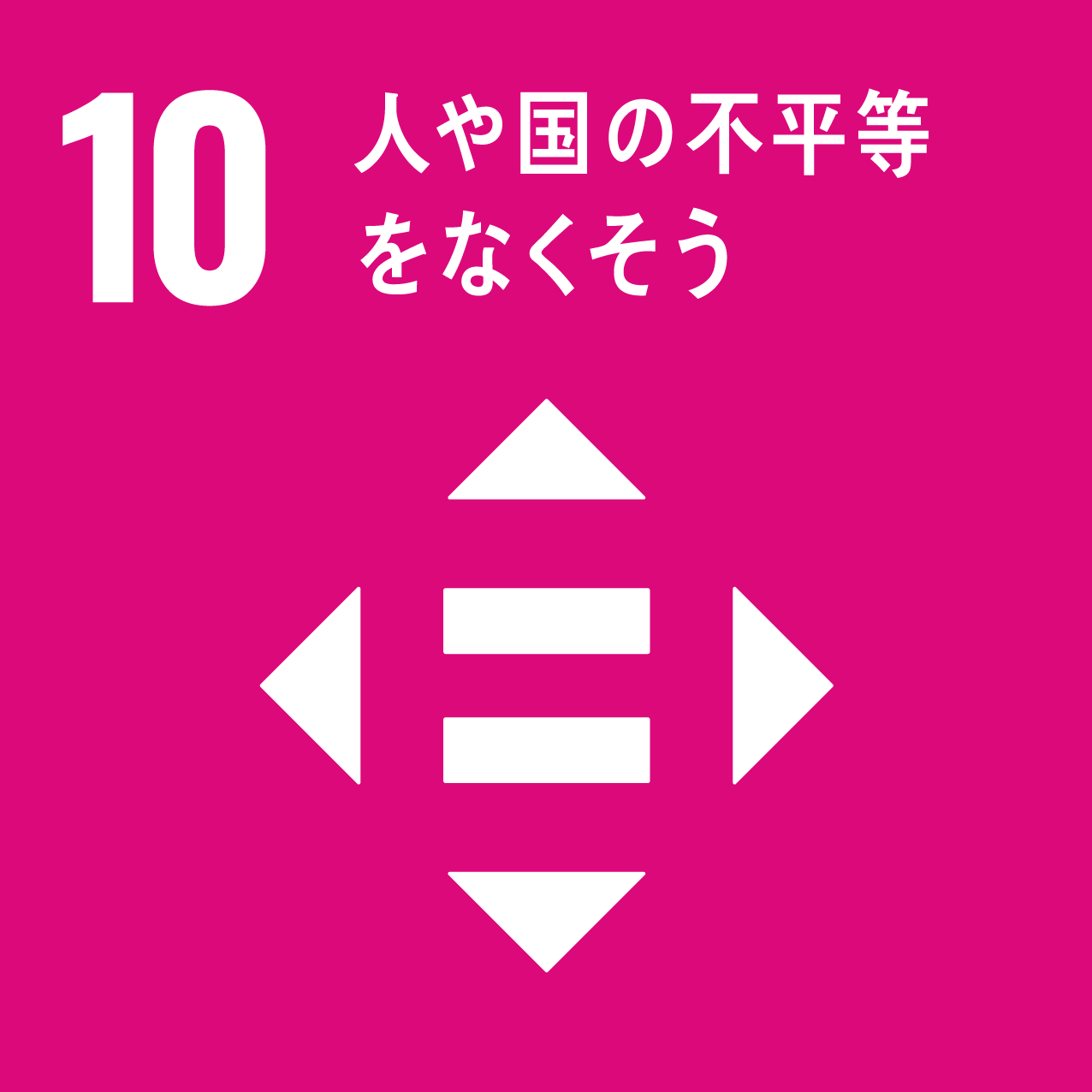 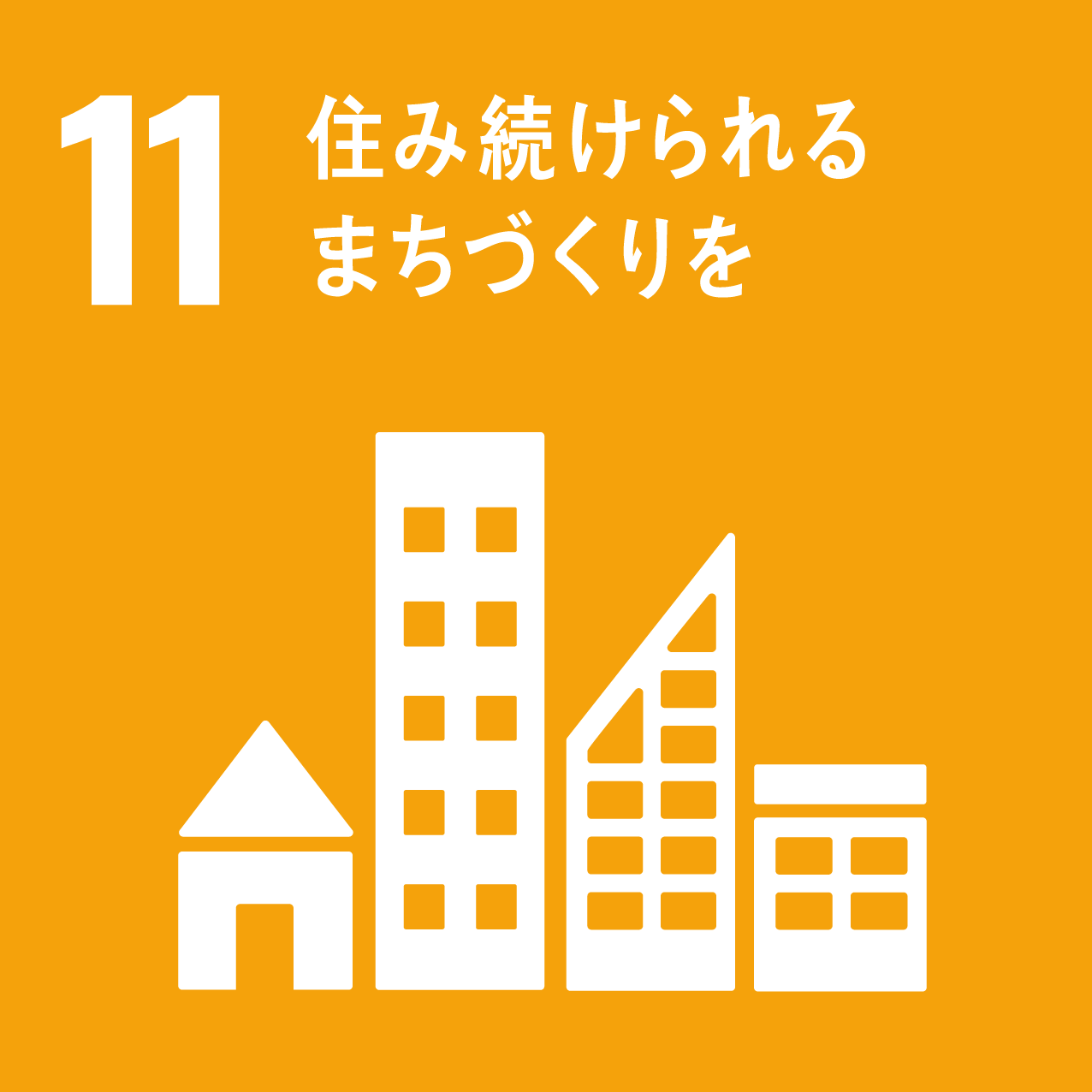 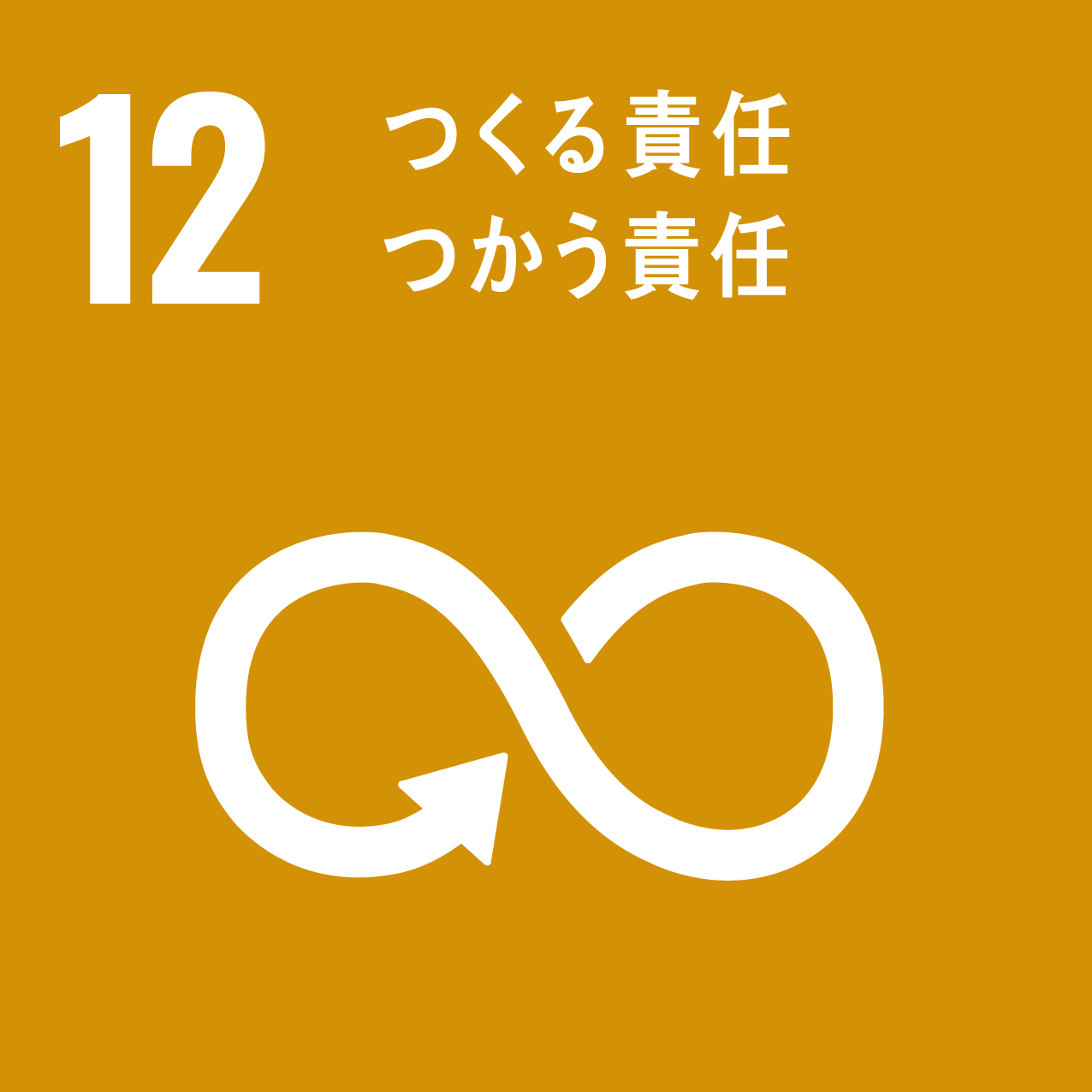 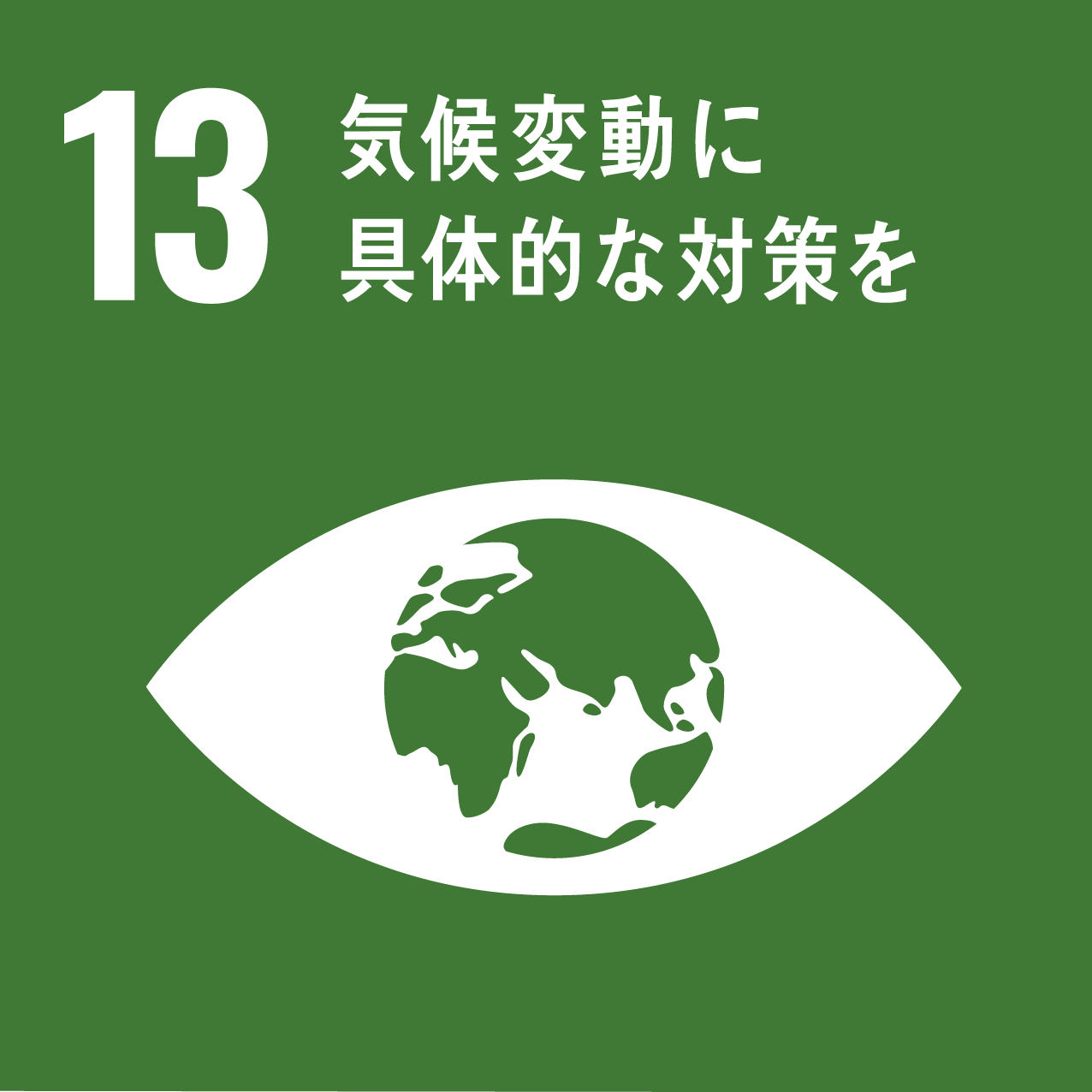 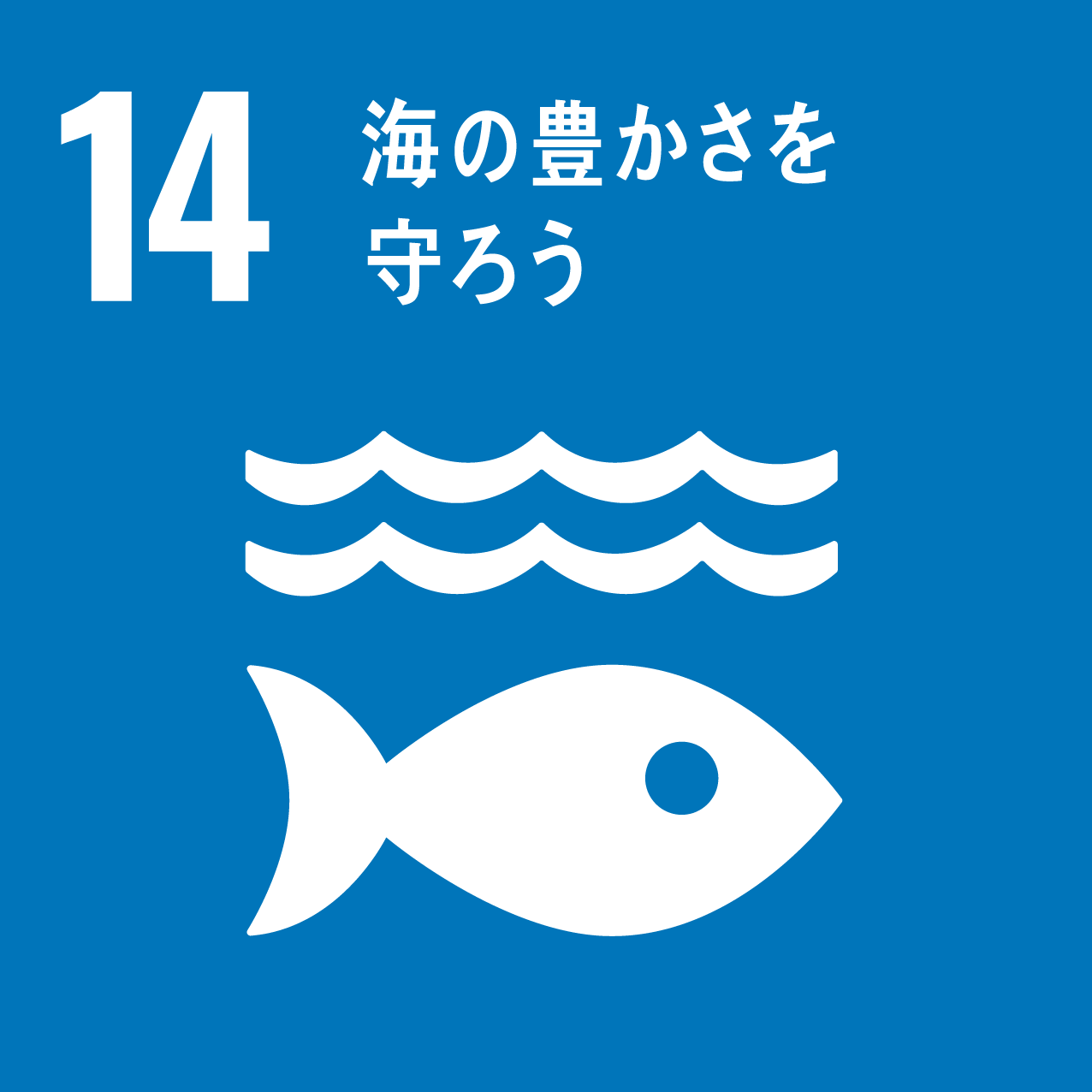 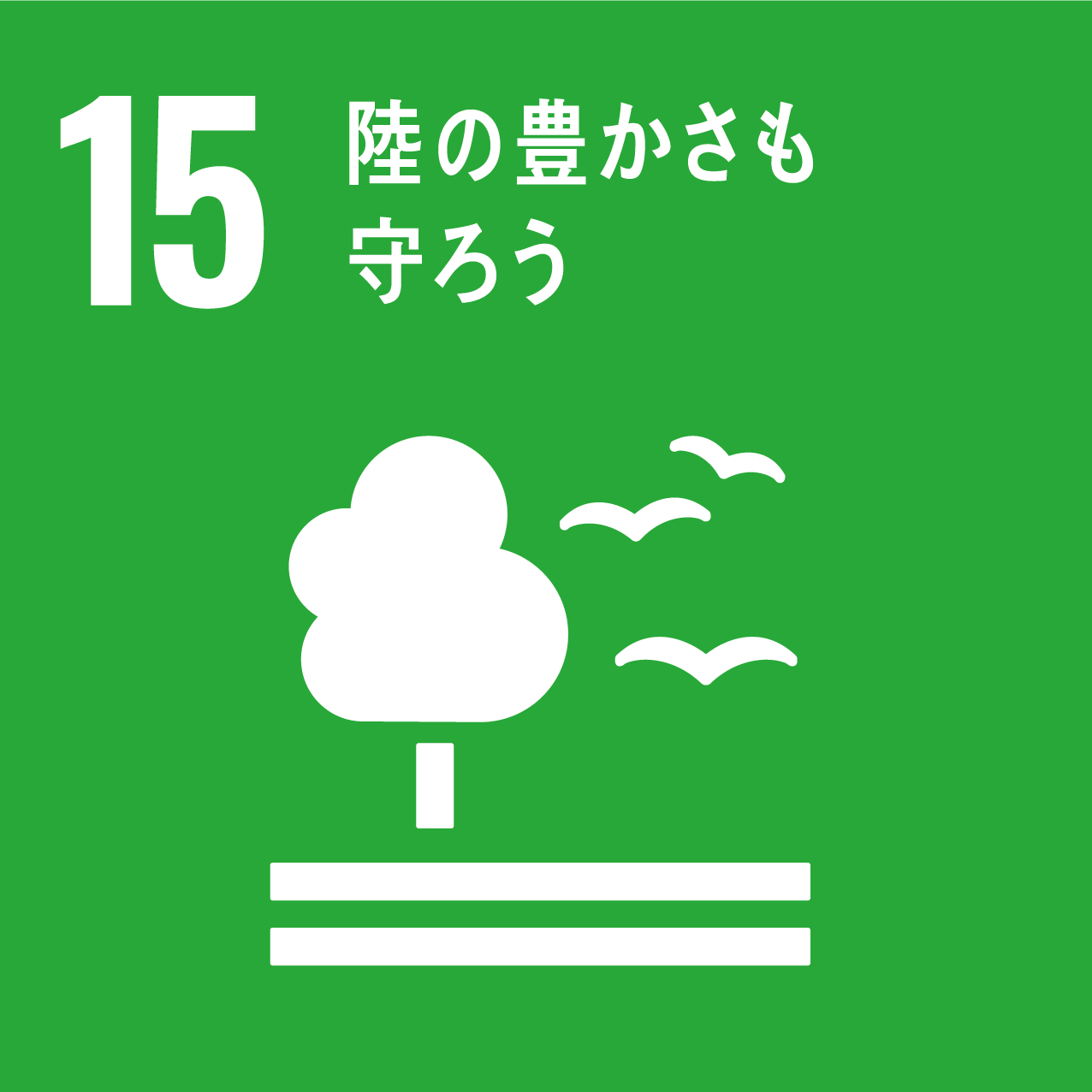 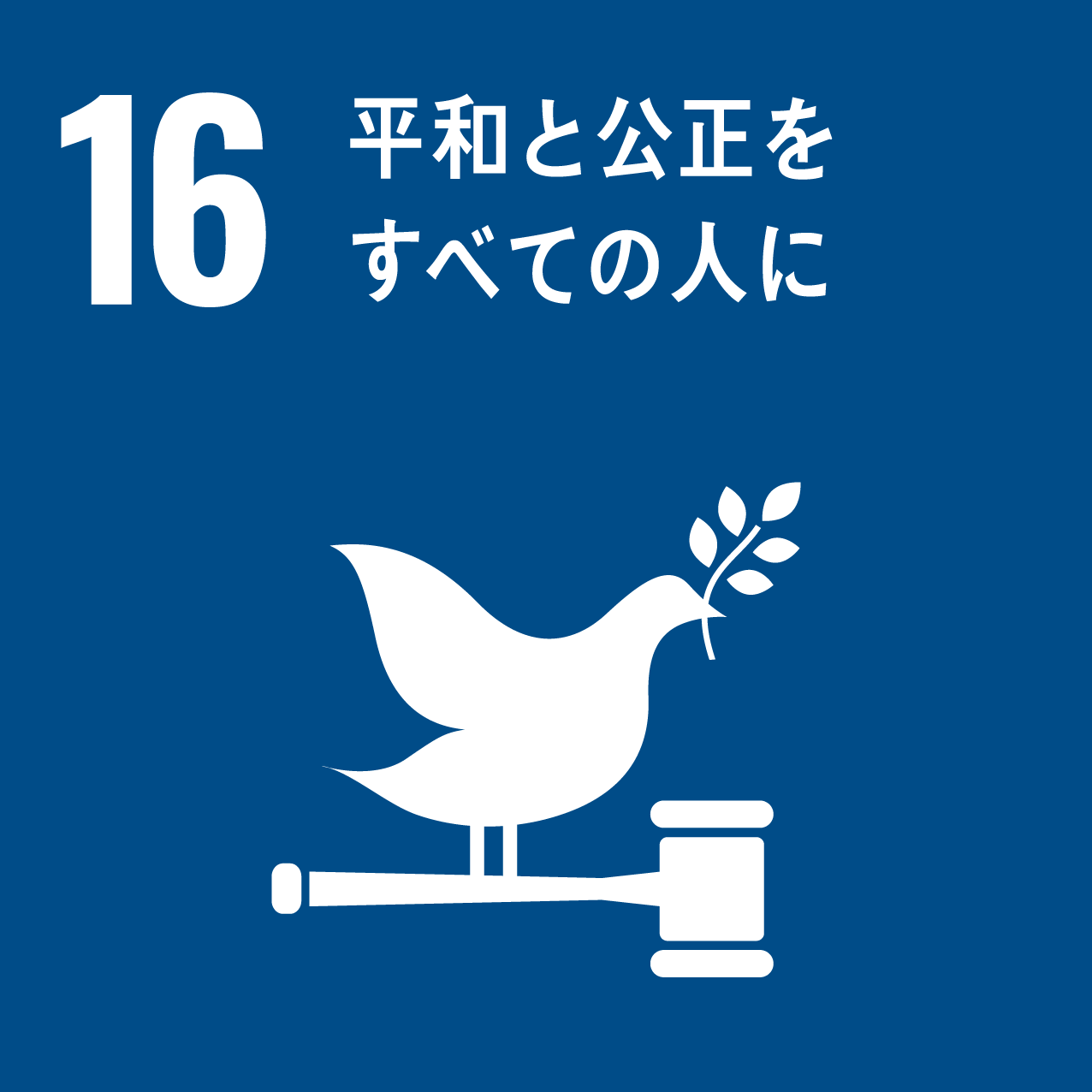 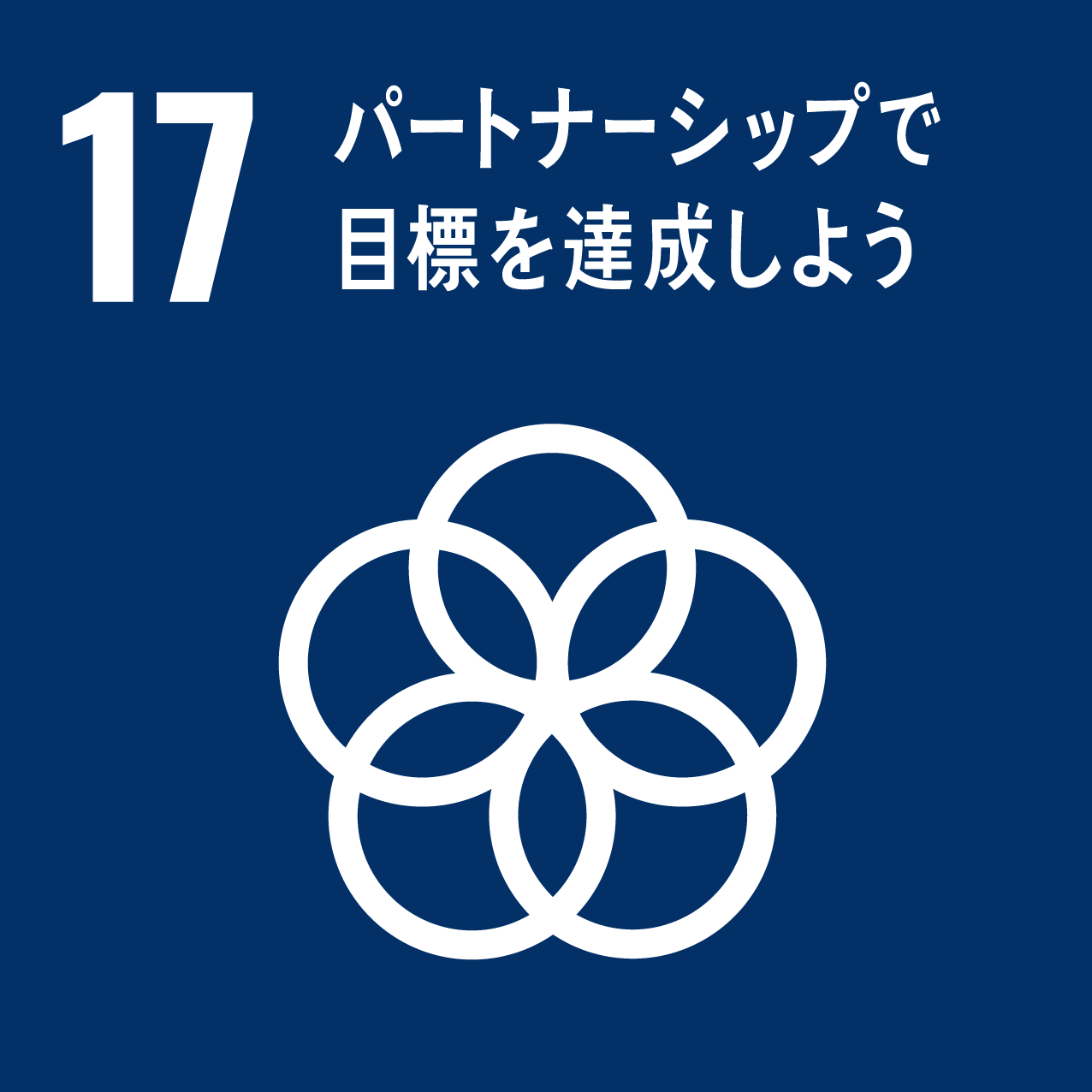 3. 作品の背景b.なぜ、その作品をつくったのか？何かの課題解決？
解決すべき課題
内容におけるポイント（概要）
XXX
XX
XX
XXX
XX
XX
4.作品の動機、目的C.誰のために？何のために？
XXX
XXX
5.作品の操作方法・使用方法
XXX
XXX
6.今後の展開
XXX
XXX
7.まとめ
XXX
XXX